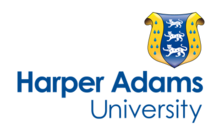 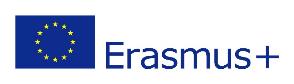 Erasmus + mobilnostharper adams university, edgmondUjedinjeno Kraljevstvo
domagoj stančec, Mag.ing.agr.
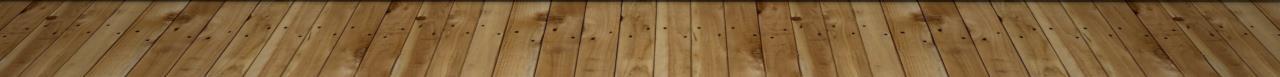 HARPER ADAMS UNIVERSITY
OSNOVANO DAVNE 1901.
THOMAS HARPER ADAMS
5 AKADEMSKIH ODSJEKA
FARME 550 ha
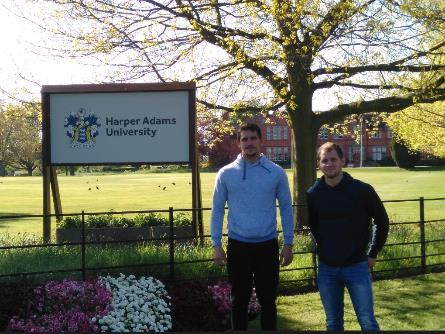 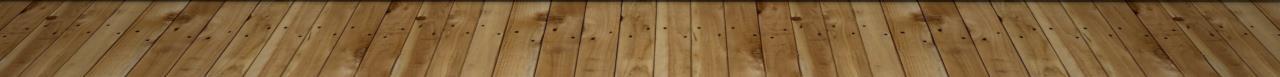 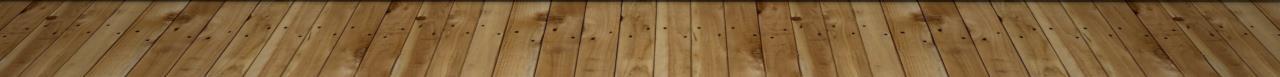 Farma ovaca (sheep unit)
200 ovaca i 16 ovnova
Suffolk x Sjeverno- engleska ovca
Texel
Objekti poluotvorenog tipa
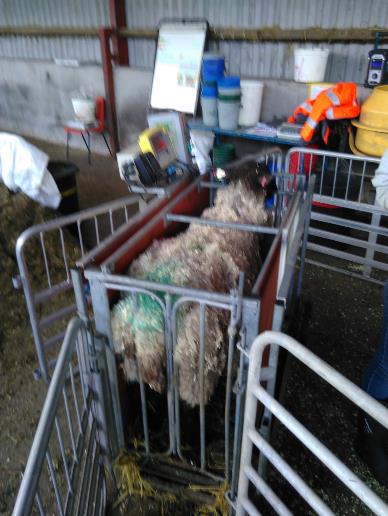 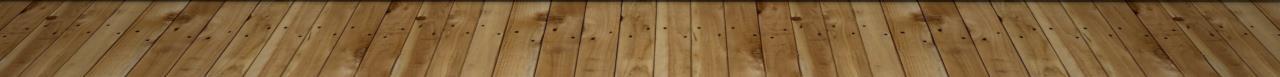 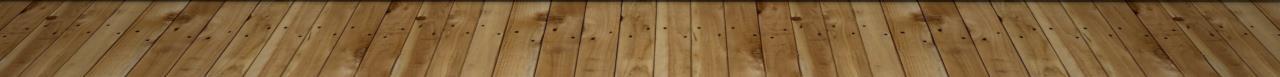 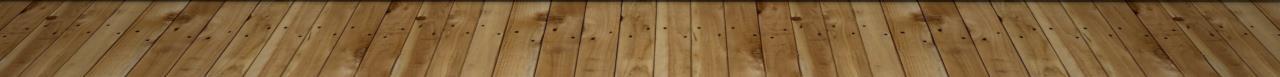 Farma peradi (poultry unit)
Flatt farm
Znanstvena istraživanja
Tri objekta za uzgoj peradi
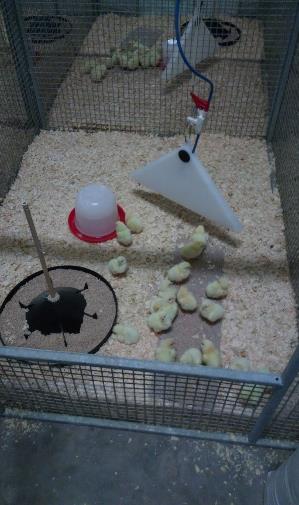 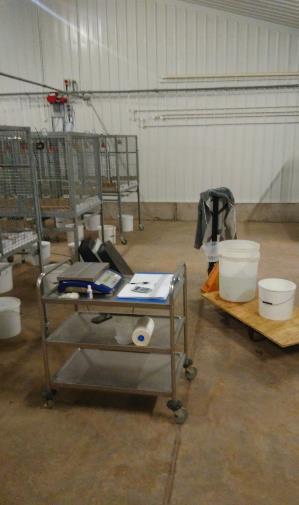 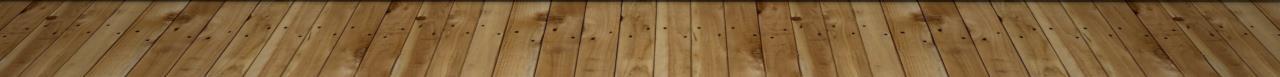 Istraživanje na farmi peradi
Trajanje tjedan dana
216 pilića
Sakupljanje fecesa
Rad u laboratoriju
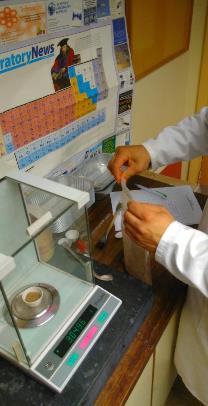 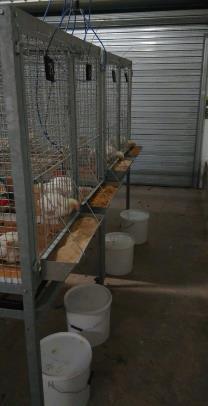 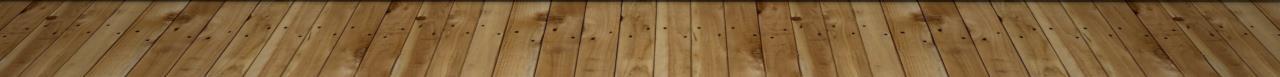 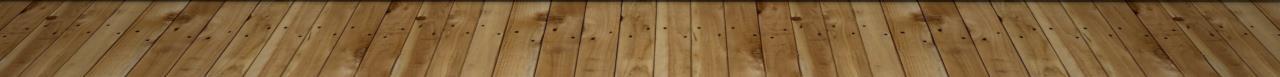 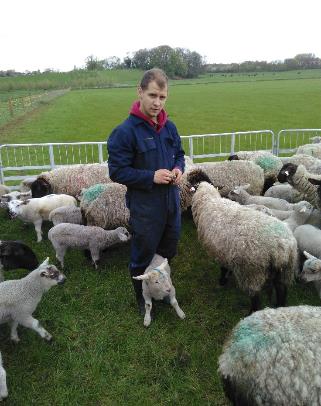 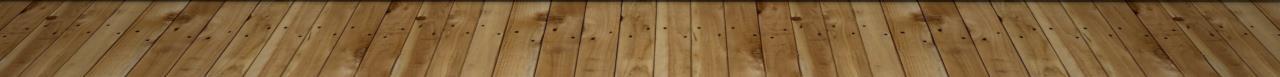 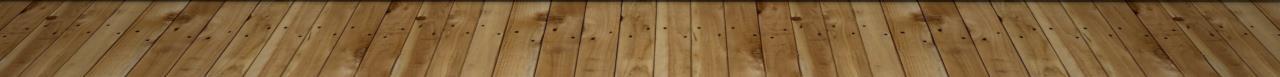 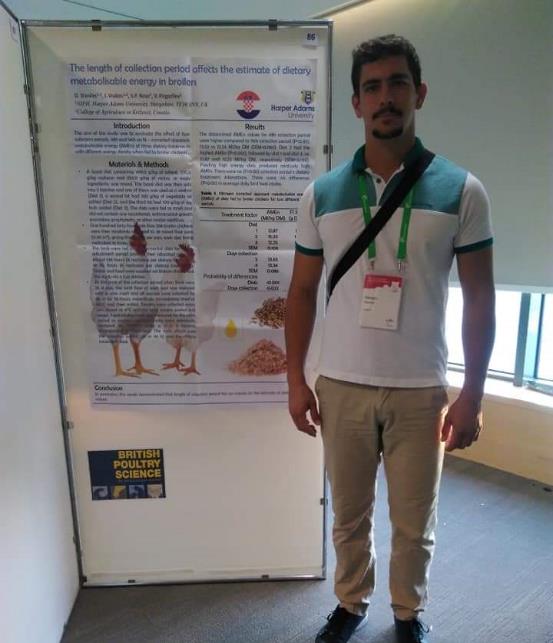 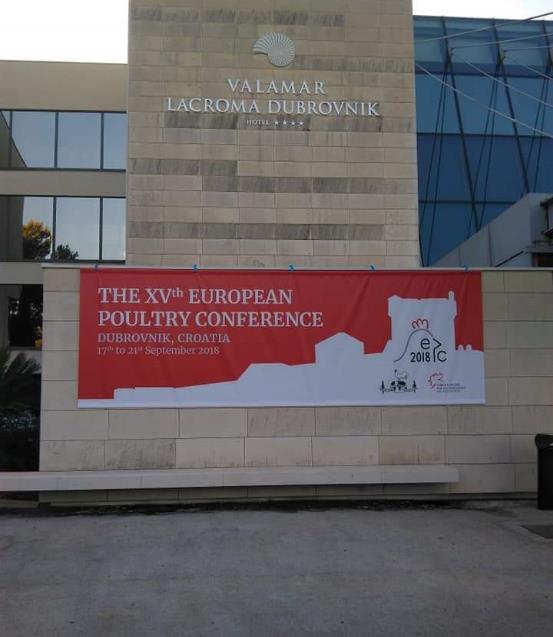 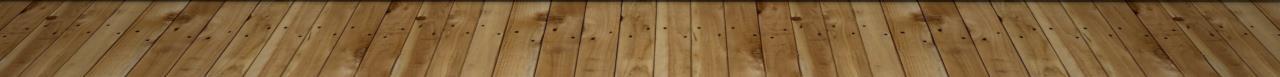